Уроки Доброты, Любви, Справедливости.
Урок внеклассного чтения в 5 классе
Подготовлен учителем русского языка и литературы МОУ средняя общеобразовательная школа  №6 
Антоновой Т.Л.
Цель и задачи урока
: Цель: воспитание высоконравственных людей.
Задачи: 
помочь учащимся стать нравственно совершеннее, чище, помочь сделать свой нравственный выбор;
содействовать становлению личности, способной самостоятельно выбирать собственную позицию и отдавать себе отчет в том, какую жизнь он предпочитает;
учить нести полную ответственность за свой выбор;
научить интерпретировать происходящее с точки зрения общих основ жизни собственным отношением к тому или иному произведению
расширять кругозор учащихся о творчестве нашей землячки Е.А. Потехиной.
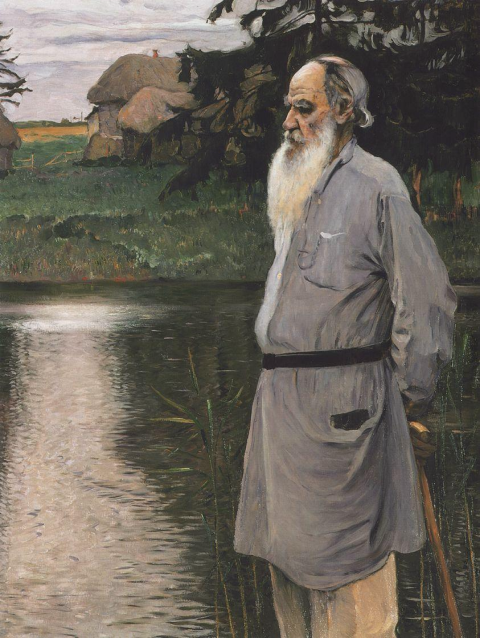 Из всех наук, которые человек должен знать, главная наука есть наука о том, как жить, делая как можно меньше зла, как можно больше добра
                 Лев   Николаевич Толстой.
[Speaker Notes: Портрет Л.Н.Толстого, 1907 .Нестеров Михаил

Портрет великого писателя, послуживший основой для образа Толстого в картине "На Руси" (Душа народа).]
Понятие притчи.
небольшое повествовательное произведение назидательного характера, содержащее религиозное или моральное поучение в иносказательной (аллегорической) форме. Близка к басне, но отличается от неё широтой обобщения, значимостью заключённой в притче идеи. В притче нет обрисовки характеров, указаний на место и время действия, показа явлений в развитии: её цель не изображение событий, а сообщение о них. Притча часто используется с целью прямого наставления, поэтому включает объяснение аллегории
Однажды юноша обратился к мудрецу с просьбой взять его к себе в ученики с тем, чтобы наставить на путь истины.— Умеешь ли ты лгать? — спросил мудрец.— Конечно, нет! — ответил юноша.— А воровать?— Нет.— А убивать?— Нет...— Так иди, — воскликнул учитель, — и познай все это. А познав, не делай!
Если в вашей душе поселились грусть, одиночество, обида, вам помогут сердечное слово, ласковая улыбка, дружеское внимание, совет…
Твори добро
Твори добро —
Нет большей радости.
И жизнью жертвуй,
И спеши
Не ради славы или сладостей,
А по велению души.
Когда кипишь, судьбой
                              униженный,
Ты от бессилья и стыда,
Не позволяй душе обиженной
Сиюминутного суда.
Постой.
Остынь.
Поверь — действительно,
Все встанет на свои места.
Ты сильный.
Сильные не мстительны.
Оружье сильных — доброта.
. Синквейн
. Синквейн — своеобразное стихотворение-миниатюра, 
Алгоритм написания синквейна
1-я строка	Кто? Что?	1 существительное

2-я строка	Какой?	2 прилагательных

3-я строка	Что делает?	3 глагола
4-я строка	Что автор думает о теме   	Фраза из 4 слов
5-я строка	Кто? Что?(Новое звучание темы) 
1существительное
Елена Александровна Потехина
«Рождественская сказка»
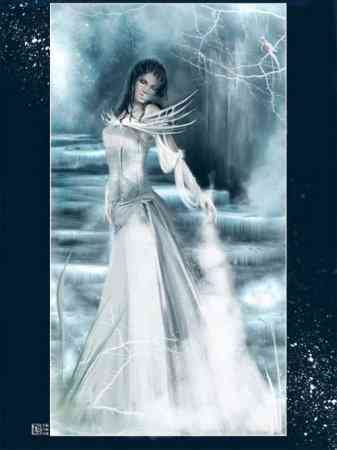 «Твори добро»
Твори добро
По велению души
Не позволяй
Сиюминутного суда
Постой
Остынь
Поверь
Оружье сильных — доброта
Физкультминутка
Физкультминутка.
Буратино потянулся: раз- нагнулся, два- нагнулся.
Руки в стороны развел, 
Видно, ключик не нашел
Чтобы ключик нам достать,
Надо на носочки встать,
Руку правую поднять – 
И легонько помахать.
Повернуться вправо, влево
Всё внимание собрать и работу продолжать.
Рефлексия
- В каждом человеке есть две половины - светлая и тёмная. Светлая сторона души призывает человека к любви, доброте, отзывчивости, миру, надежде, искренности. А тёмная сторона олицетворяет зло, эгоизм, разрушение, зависть, ложь, измену. Это как битва двух волков. Представь себе, что один волк светлый, а второй - тёмный